Catching Up with Connor

Supplemental Security Income (SSI)
Connor Griffin, MPH
Director, Health Care Advocacy Program
The Arc of New Jersey
healthcareadvocacy@arcnj.org
thearcnjhealthcareadvocacy.org
Social Security Administration (SSA)
An independent agency of the United States federal government
Administers nationwide retirement, disability, survivor, and family benefits
Enrolls individuals in Medicare
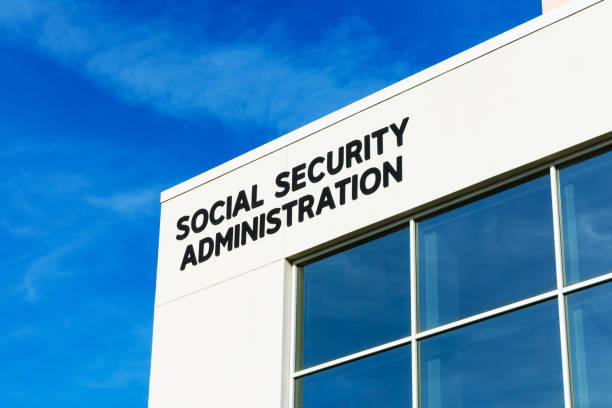 Supplemental Security Income (SSI)
Provides monthly payments to eligible individuals with little to no income or resources
SSI is for older adults 65+ as well as people of any age who are blind and/or disabled
Maximum monthly payment of $974.25 for a single individual in NJ for 2024
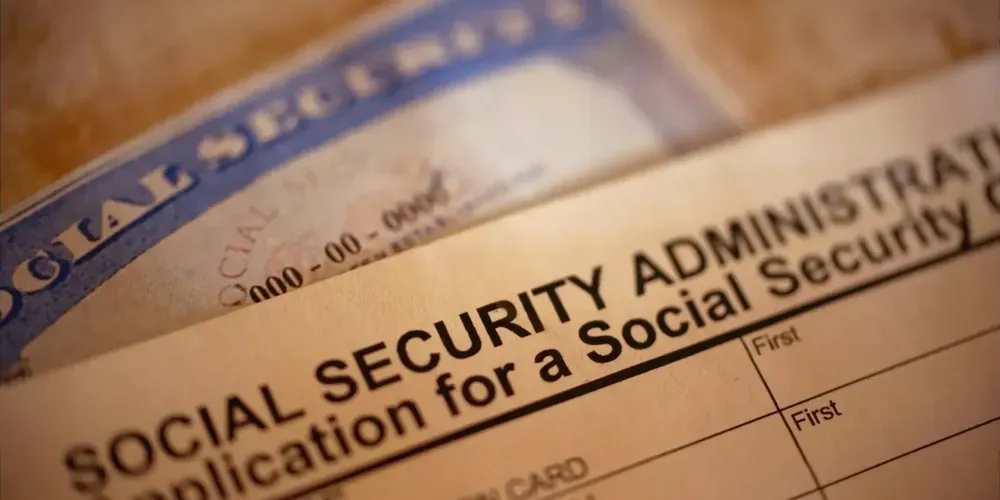 Supplemental Security Income (SSI)
Monthly resources cannot exceed $2,000 for a single individual
assets in his or her name
includes anything tied to the Social Security number
can spend down if amount over $2,000 is small
otherwise, recommend an ABLE accounts and/or Special Needs Trust
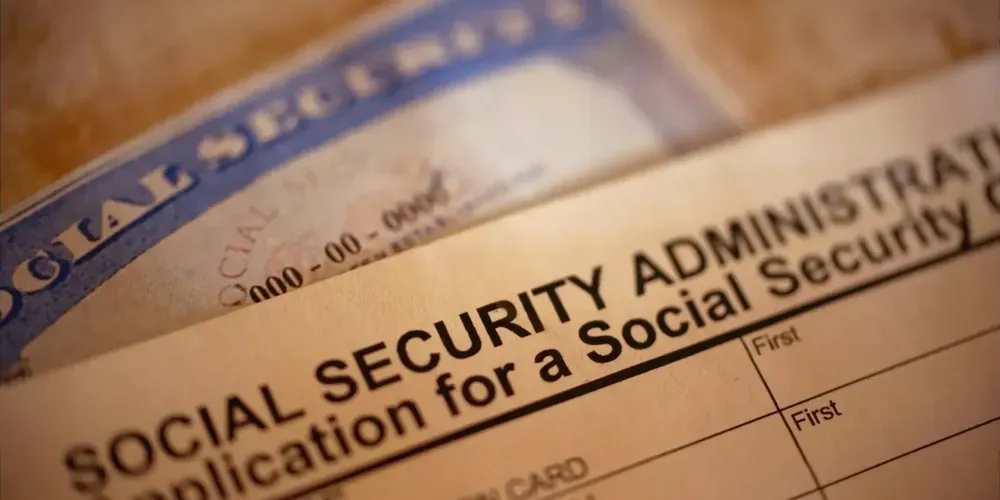 Individuals with IDD
Encouraged to apply for SSI upon turning 18
Individuals under 18 - determination for SSI is based upon household/family income
When the individual turns 18 - determination is based upon individual income
Apply as soon as possible after individual turns 18
SSI Medicaid
Eligible individuals who receive SSI through the Social Security Administration
No separate application required
NJ individuals determined eligible for SSI automatically receive full ABD Medicaid benefits
Can receive the monthly SSI cash benefit and full Medicaid coverage
Be Prepared
As you are getting ready to complete the application, start collecting:
Evaluations and assessments
Schools: Name, address, IEPs and Progress Reports
Disabilities: names of conditions/diagnoses; onset date
Doctors and therapists: Name, address, phone, dates first and last seen, specialty, diagnosis
Medications: Name, prescribing physician, date and dosage when started as well as most recent date and dosage
Employment: Name, address, phone, supervisor name, position held, date  and pay when started, last date of work and pay
Division of Vocational Rehabilitation Services information
Put together a file or binder as well as creating electronic files, if possible.
How to Apply
Online via the SSA website:
SSA.gov
Call or visit your local SSA office in person
ssa.gov/locator
Questions? You can call Social Security at 1-800-772-1213
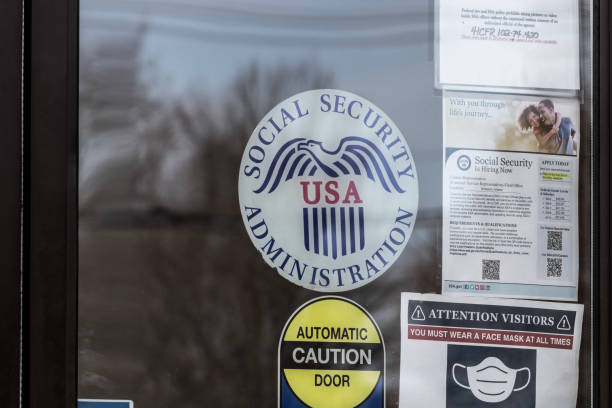 More Information
The Arc of NJ Health Care Advocacy Social Security Resources
thearcnjhealthcareadvocacy.org
The Arc of NJ Family Institute Social Security Go Bag
thearcfamilyinstitute.org
Social Security Administration Website
SSA.gov
Subscribe to our email list at arcnj.org
Scroll to to the bottom of the page and click “Health care issues” then the subscribe button.